Anzahl der Testungen und Positivenanteilepro Woche – bundesweit - Datenstand 5.1.2021
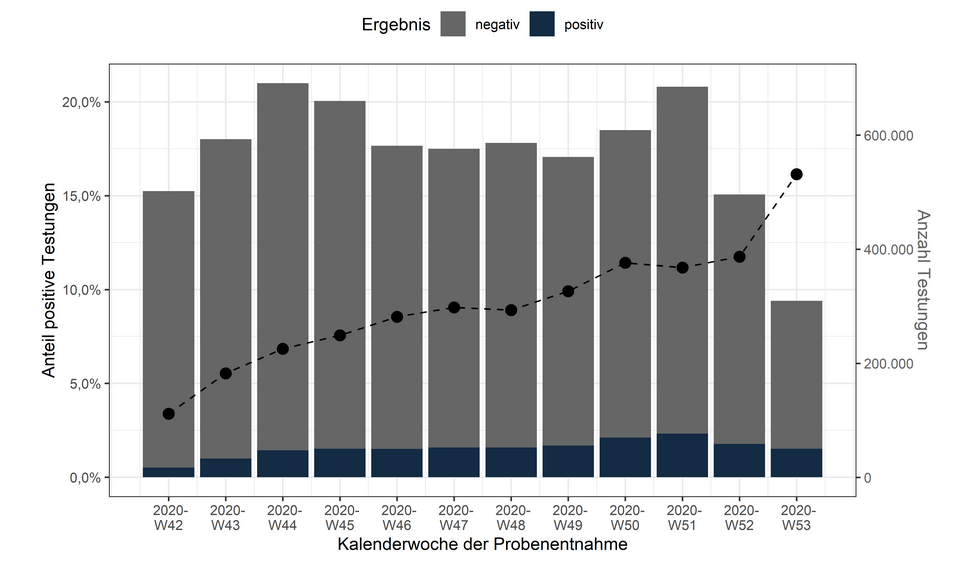 1
Anteil positiv getesteter nach Bundesland
Datenstand 5.1.2021
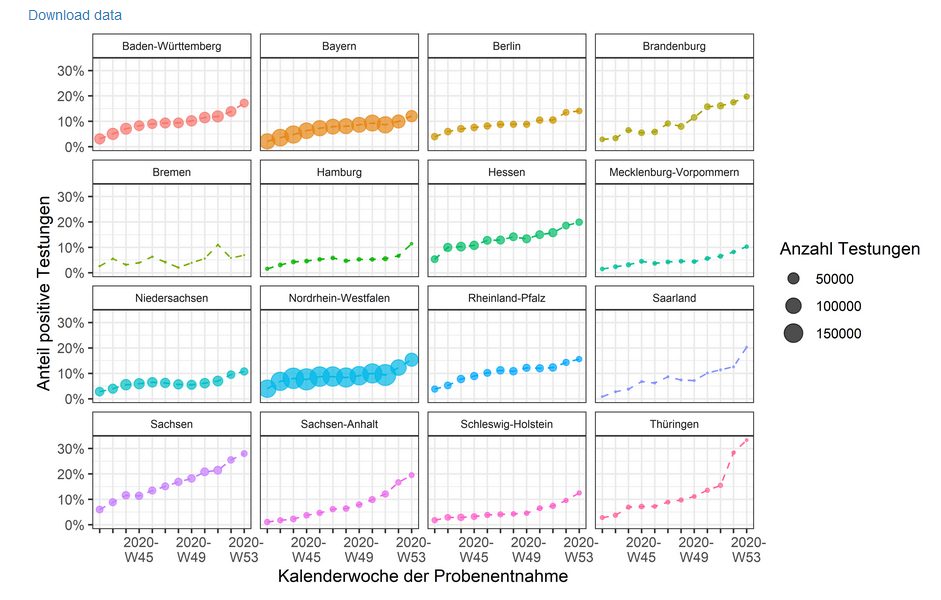 2
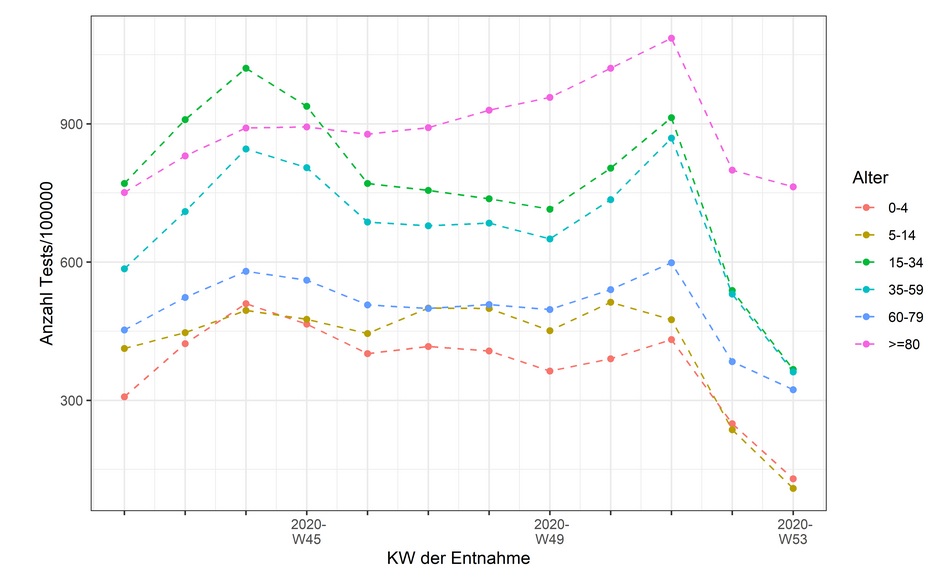 Anzahl der Testungen pro 100.000 Einwohner nach Altersgruppe und Kalenderwoche – Datenstand 5.1.2021
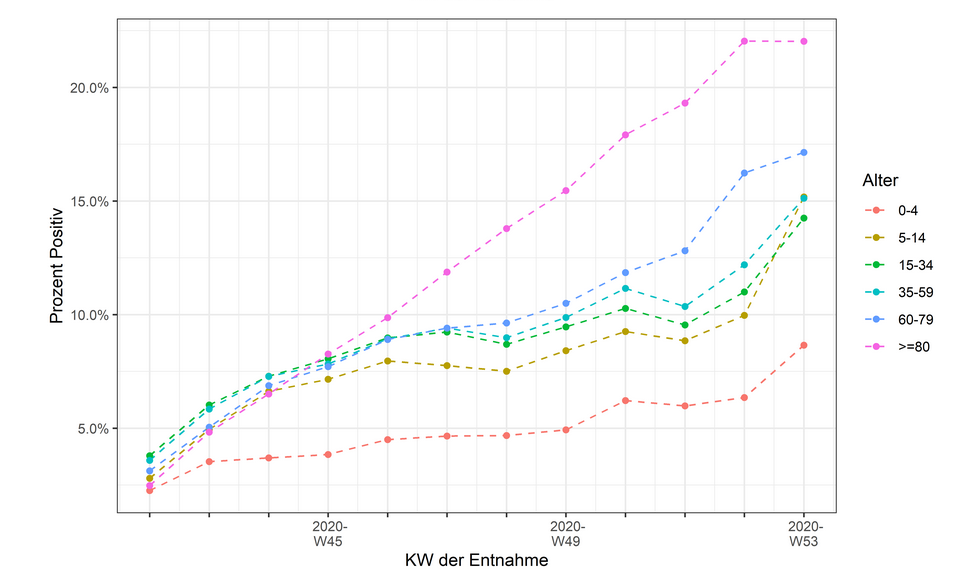 Positivenanteile nach Altersgruppe und Kalenderwoche
3
Abnahmeort in Kalenderwoche - Datenstand 5.1.2021
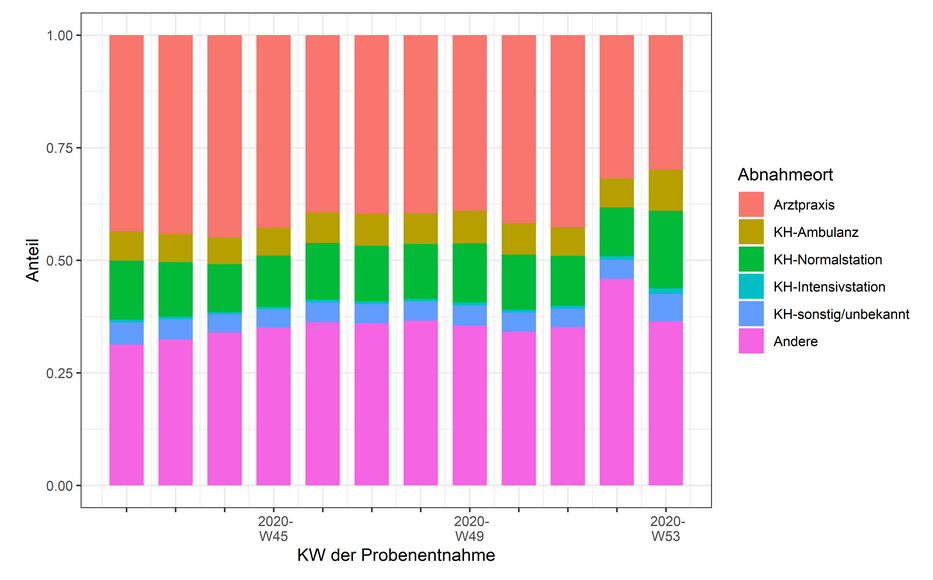 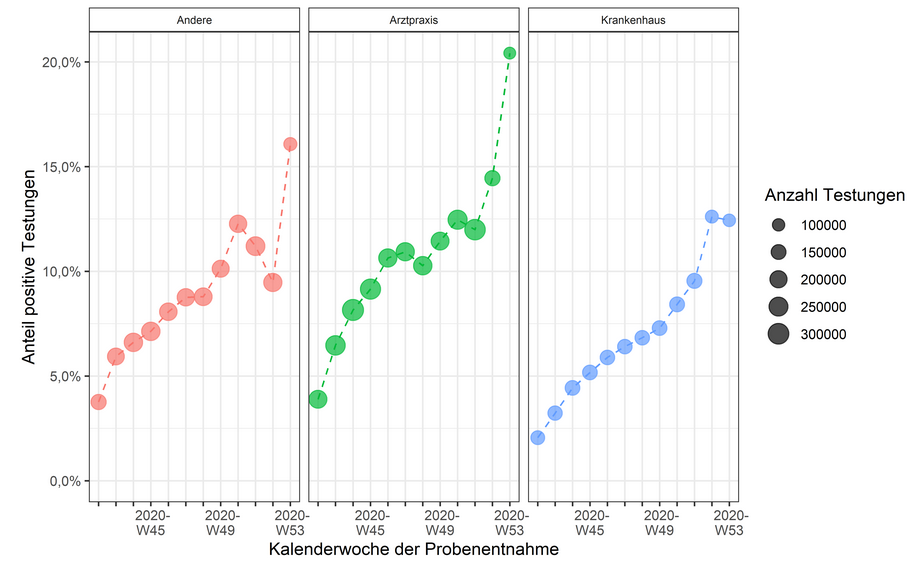 4
Zeit zwischen Abnahme und Test (Mittelwert)
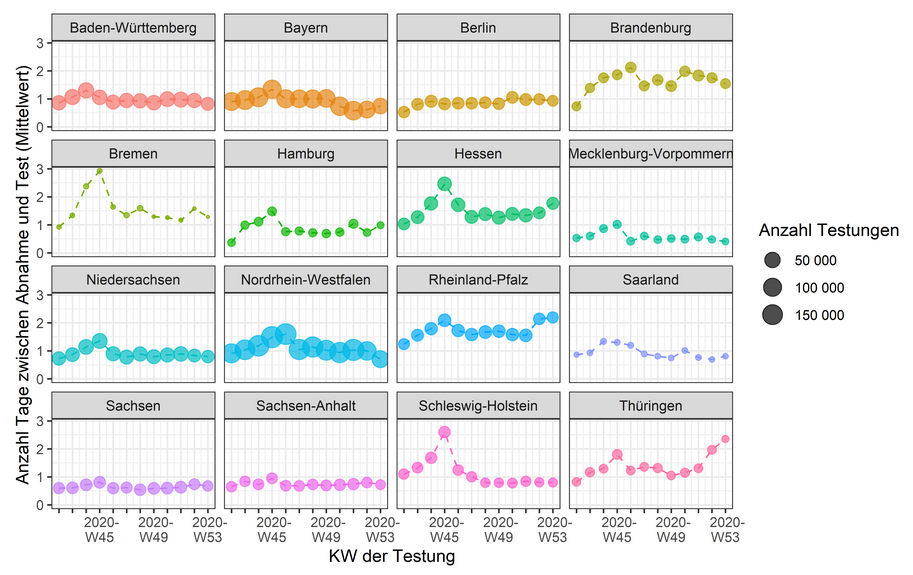 5